Lesson 9 – Structure
Structure
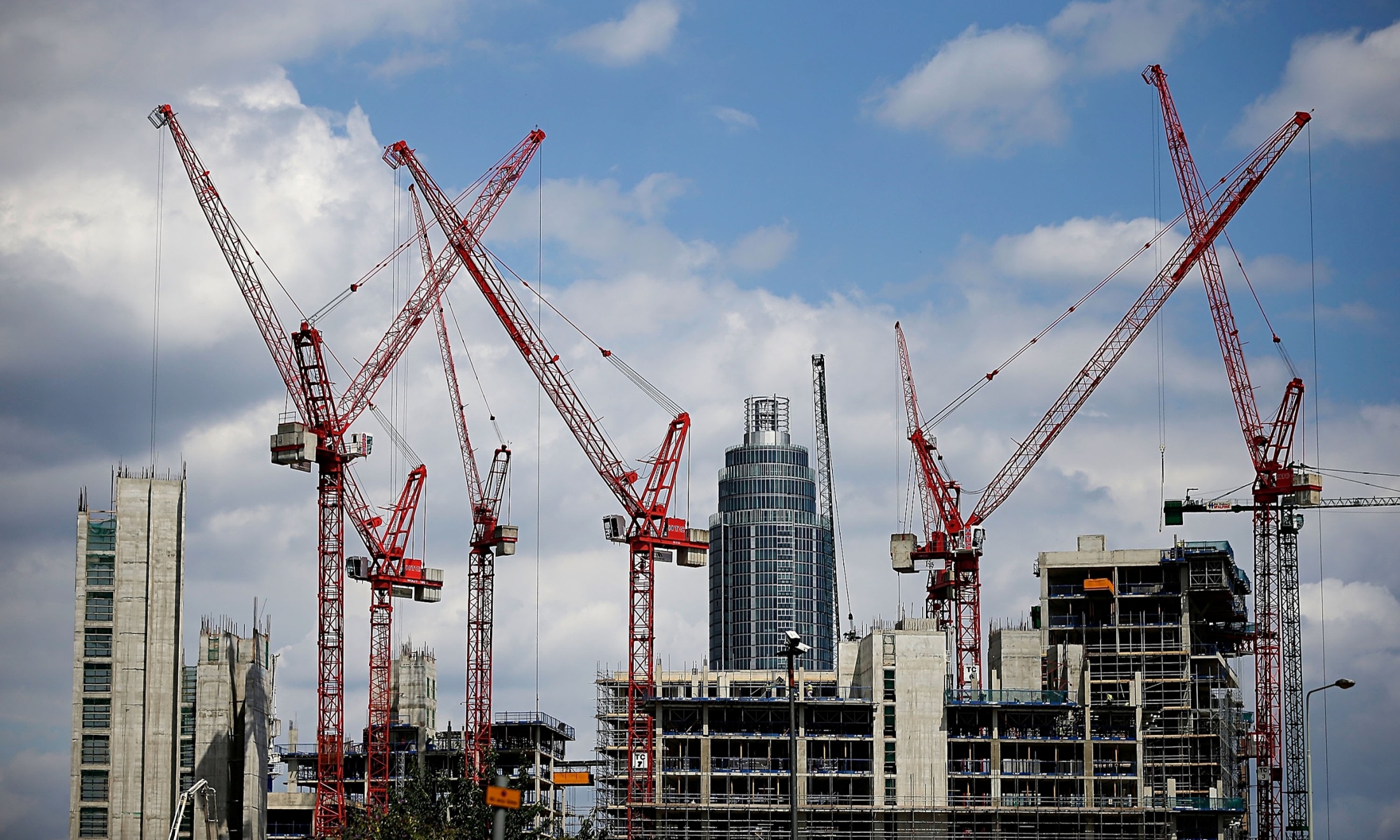 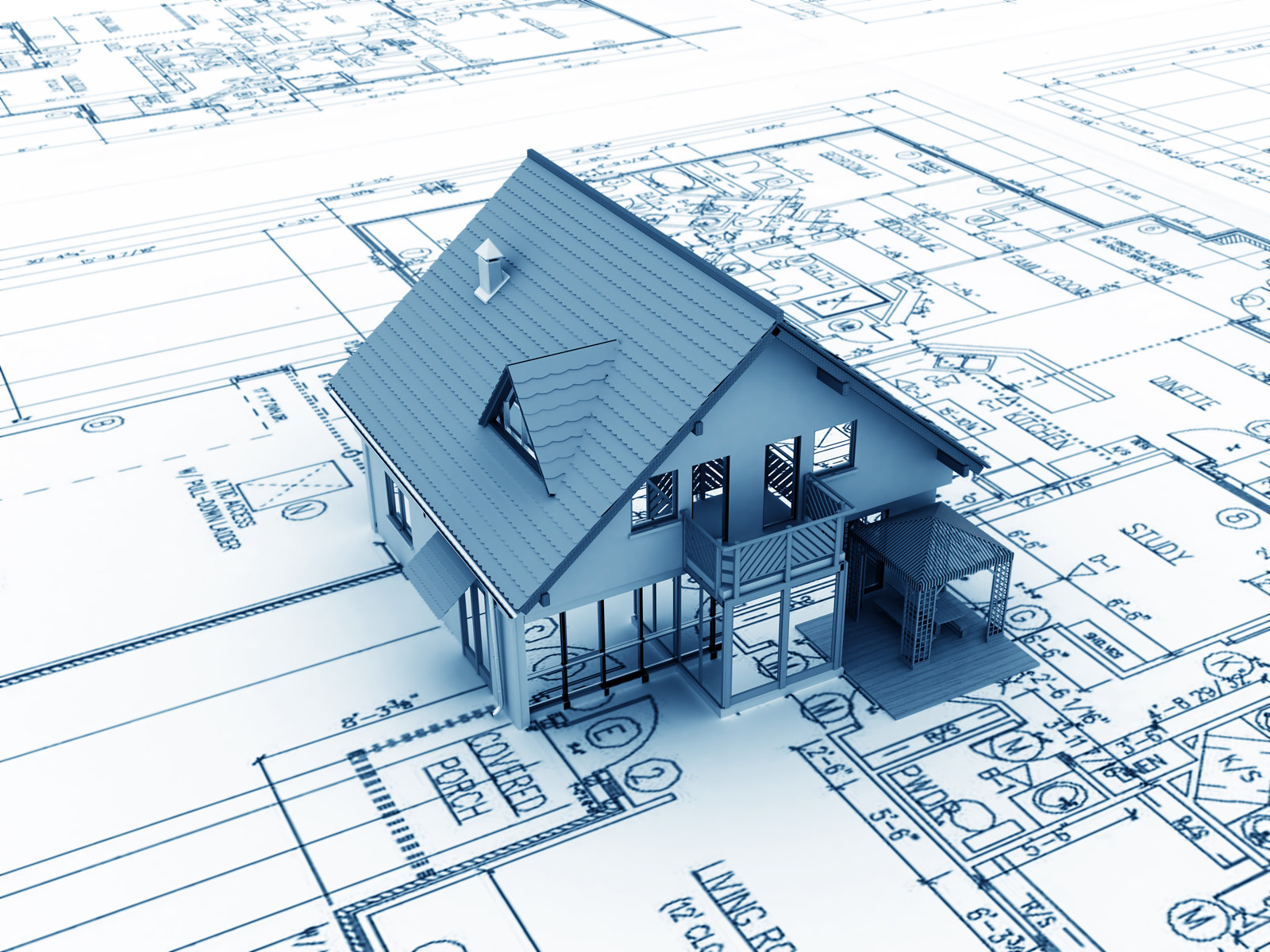 Structure – How you put it together
Structure in Writing:
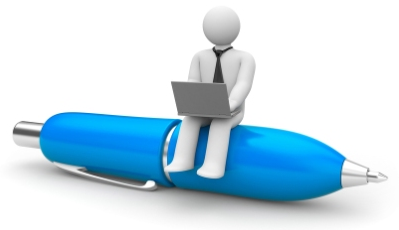 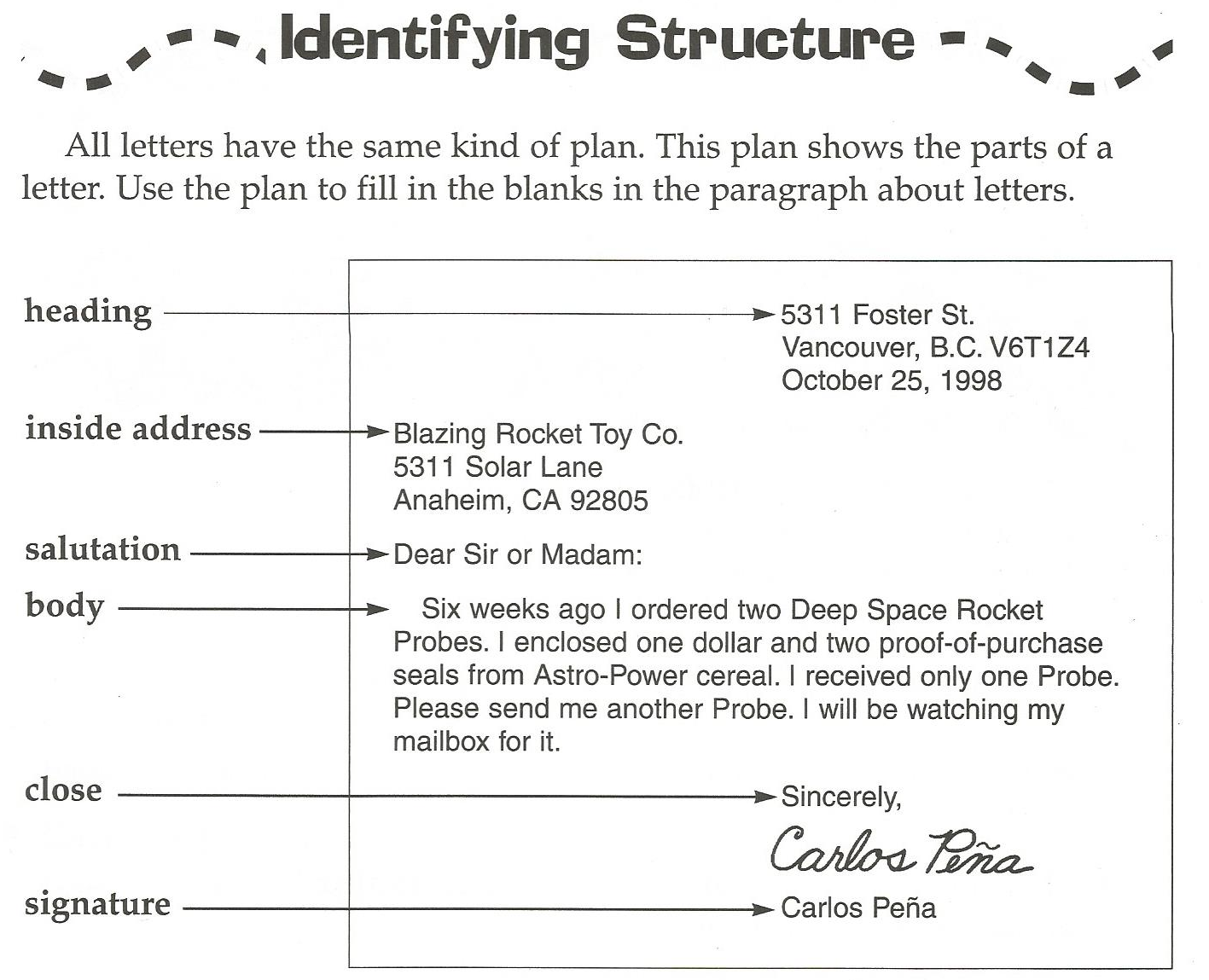 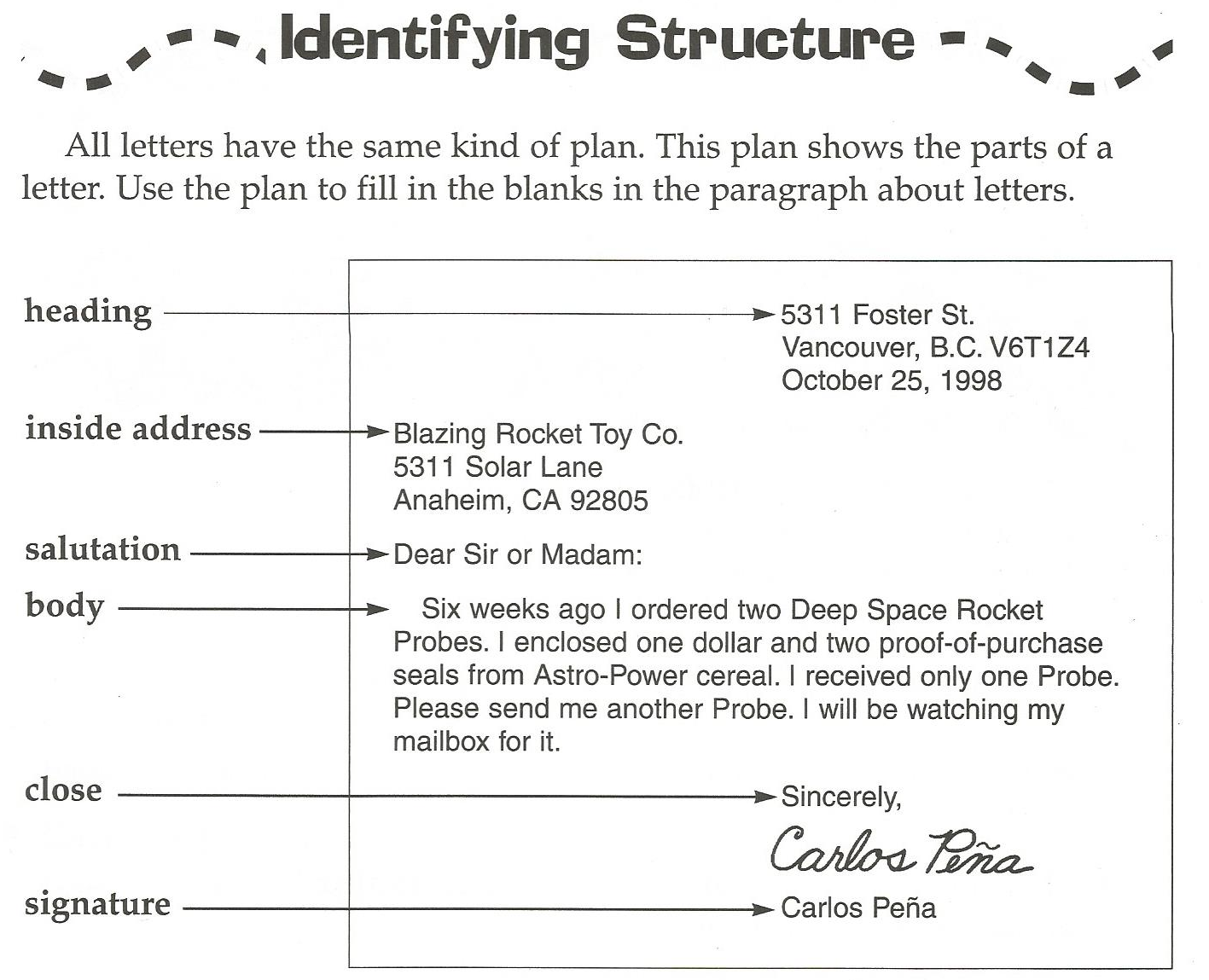 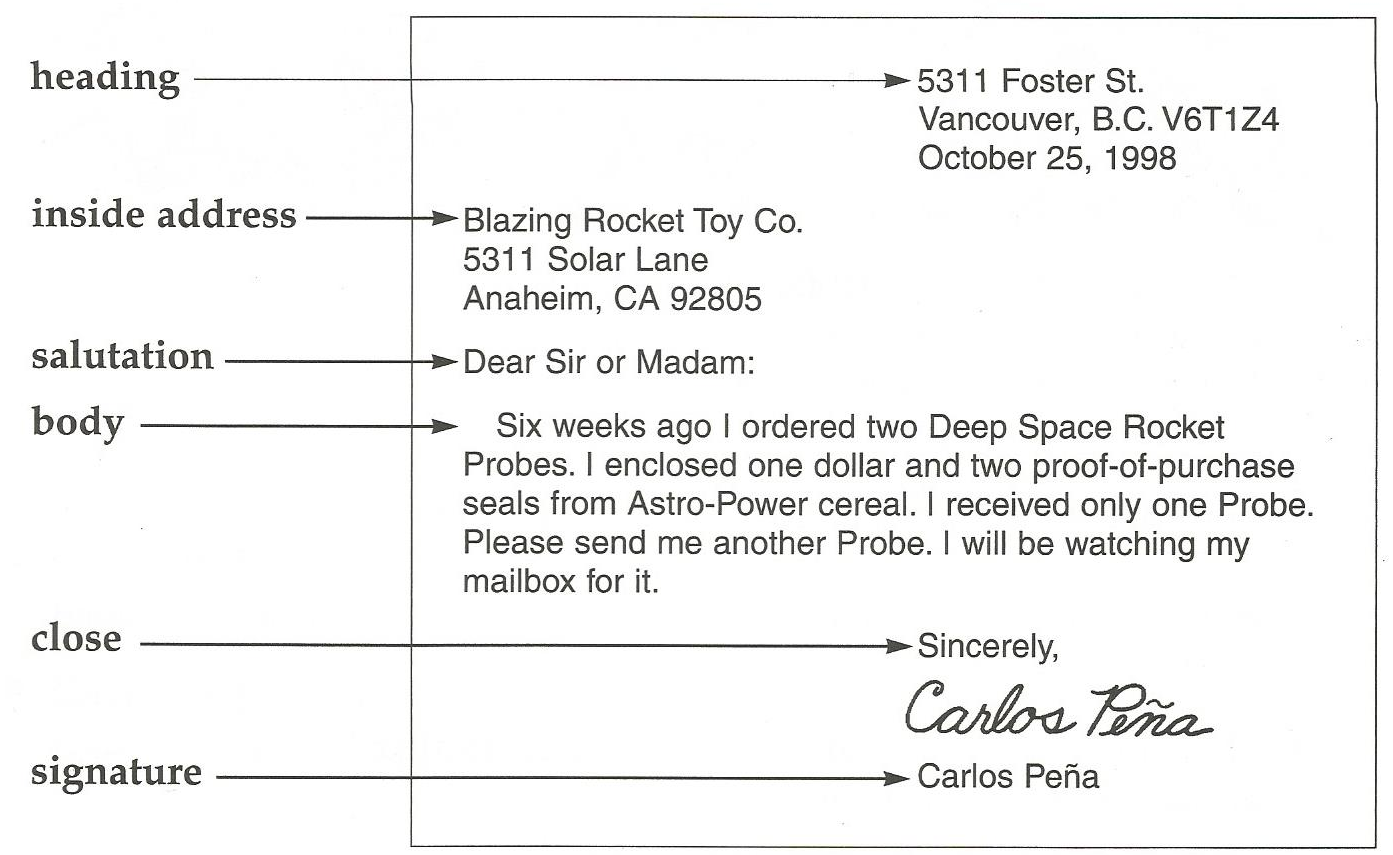 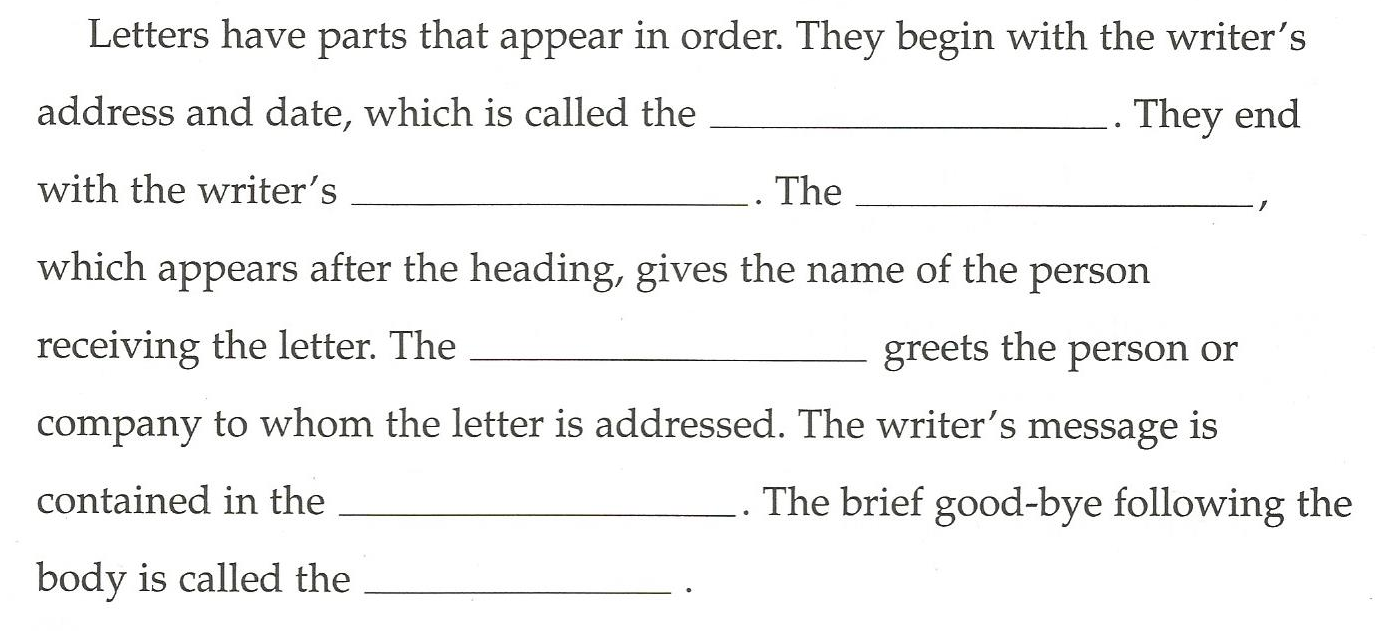 Email Structure
From:
To:
Subject:
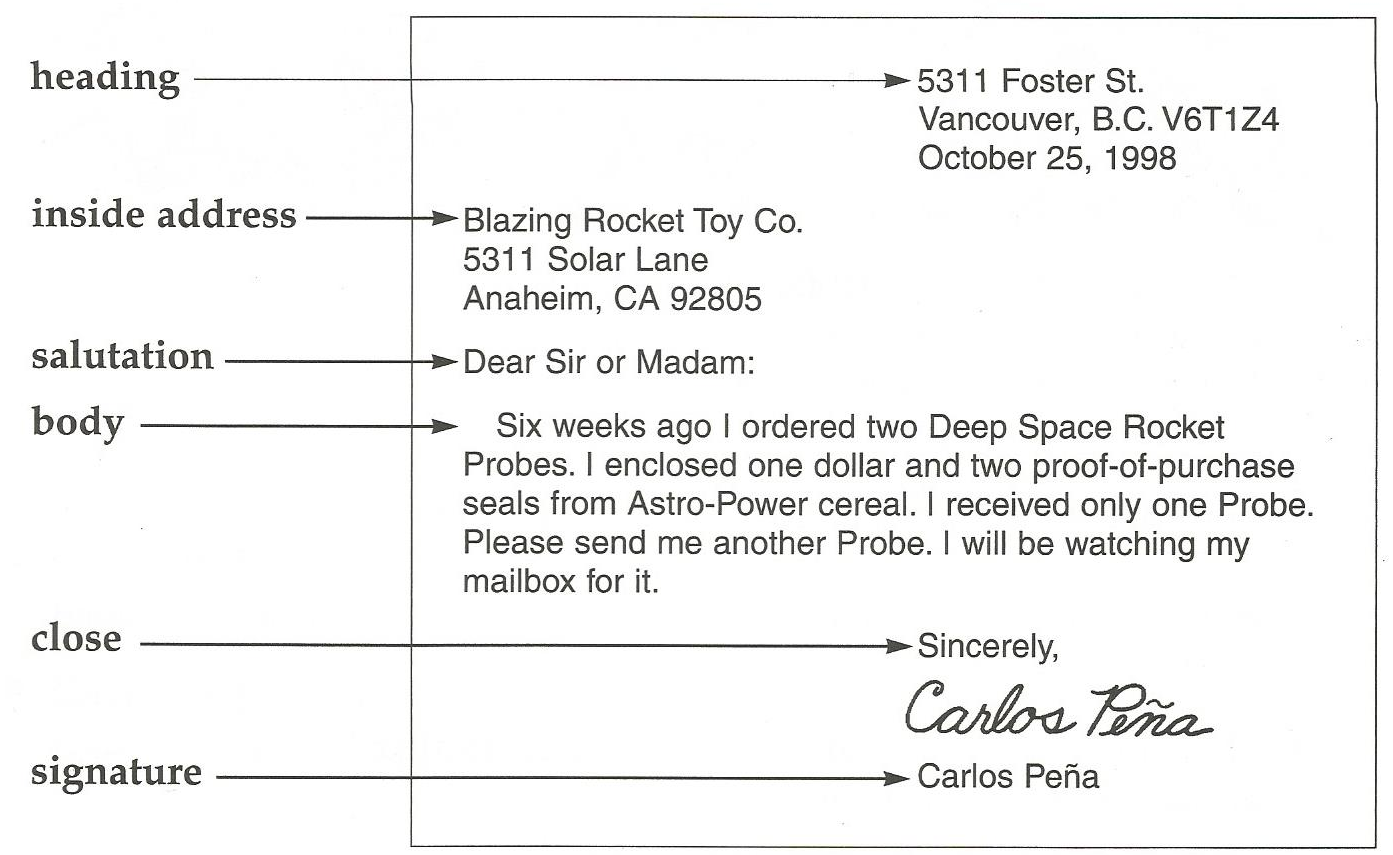 Let’s write a letter to a sick kid…
http://www.postpals.co.uk/find-pals/
Write an email to your favorite celebrity